PROGRAM STUDIDESAIN KOMUNIKASI VISUAL
MATA KULIAH
PEMASARAN DAN PRILAKU KONSUMEN
Pengaruh Lingkungan
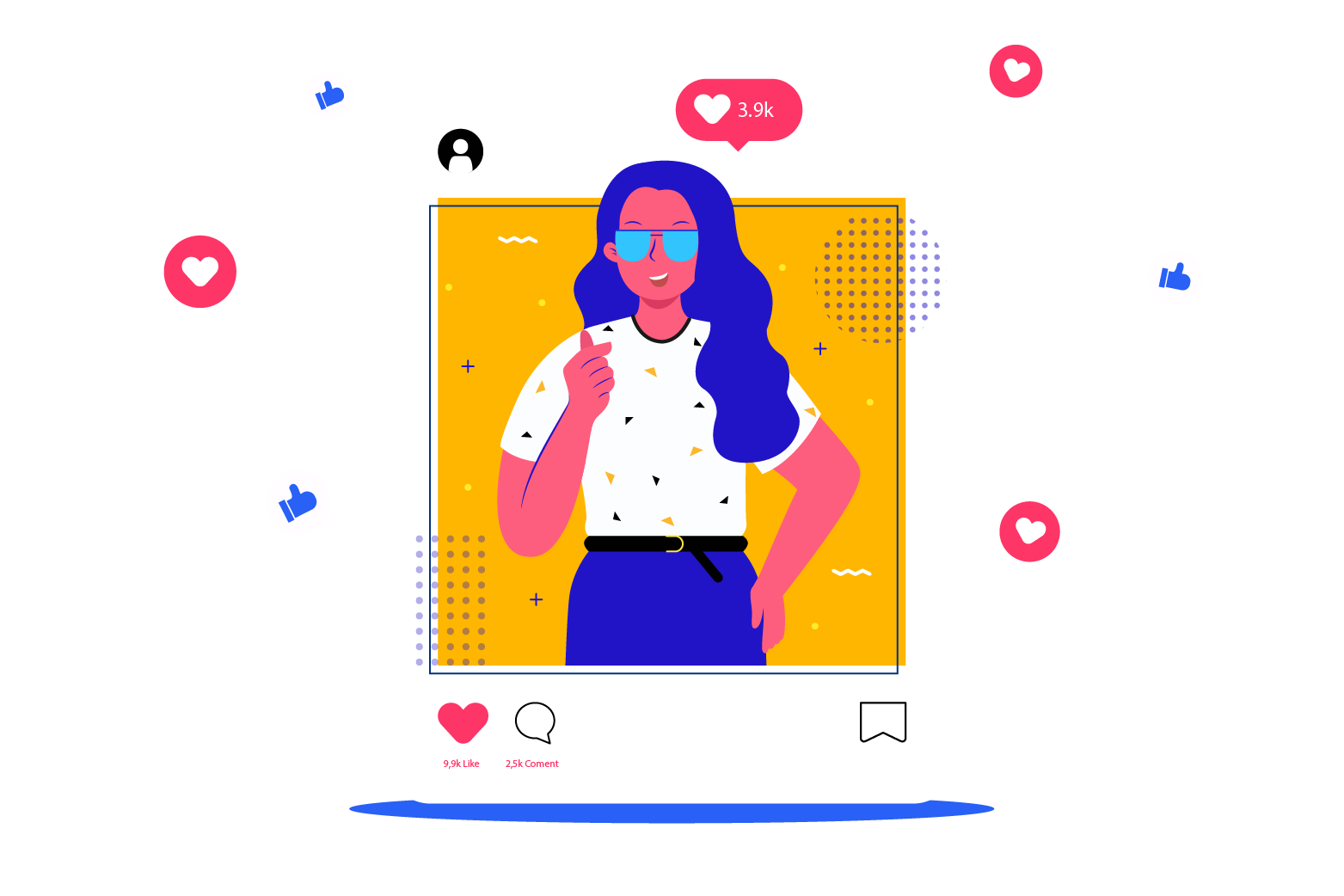 Tim Pengampu Matakuliah
<a href='https://www.freepik.com/free-photos-vectors/background'>Background vector created by freepik - www.freepik.com</a>
PROGRAM STUDI
DESAIN KOMUNIKASI VISUAL
MATA KULIAH
PEMASARAN DAN PRILAKU KONSUMEN
Capaian Pembelajaran
Mahasiswa memahami dan mampu menjelaskan secara konkrit adanya pengaruh lingkungan terhadap keputusan pembelian
Kemampuan Akhir yang Diharapkan
Mahasiswa mampu memahami dan mampu menjelaskan adanya pengaruh lingkungan sosial dalam pengambilan keputusan.
PROGRAM STUDI
DESAIN KOMUNIKASI VISUAL
MATA KULIAH
PEMASARAN DAN PRILAKU KONSUMEN
Social Class
“Haves” vs. “have-nots”
Social class is determined by income, family background, and occupation
Our place in the social structure determines how much we spend and how we spend it


Think about it:  Is it right to judge people based on social classes, or does it matter at all?
PROGRAM STUDI
DESAIN KOMUNIKASI VISUAL
MATA KULIAH
PEMASARAN DAN PRILAKU KONSUMEN
Social Mobility
Social mobility: passage of individuals from one  social class to another
Horizontal mobility (from one occupation to another in same social class)
Downward mobility 
Upward mobility



Think about it: What consumption cues do you use (e.g., clothing, speech, cars, etc.) to determine social standing?
PROGRAM STUDI
DESAIN KOMUNIKASI VISUAL
MATA KULIAH
PEMASARAN DAN PRILAKU KONSUMEN
Class Structure Around the World
Rise of Chinese middle class
Nike’s new brand presence there
Japan as a status- and brand-conscious society
Single, working women spending on luxury goods
Major retailers/brands are coming to Middle-Eastern countries, where Arab women enjoy shopping with their families/friends
England’s rigid class structure still exists, but the dominance of its aristocracy is fading but marketers are still targeting chavs’ as a group
India’s economy is booming, many poor but rich are preferencing high-end brands & credit cards
PROGRAM STUDI
DESAIN KOMUNIKASI VISUAL
MATA KULIAH
PEMASARAN DAN PRILAKU KONSUMEN
Blurring Social Class
Many “luxuries” are now affordable to all
People shop “cheap” in one area to shop “rich” elsewhere
Even the wealthy shop at Walmart for basics
The emerging BaRIC economies
Growing demand for mass class products globally
PROGRAM STUDI
DESAIN KOMUNIKASI VISUAL
MATA KULIAH
PEMASARAN DAN PRILAKU KONSUMEN
Components of Social Class
Occupational prestige:
Some occupations are mor respected than others
Stable over time and similar across cultures
Major component of social class
Income:
Wealth is not distributed evenly across classes (top 20% controls 40% of net worth)
Income per se is not often a good indicator of social class; it’s the way money is spent and not how much is spent
Education: related to both occupation and income
PROGRAM STUDI
DESAIN KOMUNIKASI VISUAL
MATA KULIAH
PEMASARAN DAN PRILAKU KONSUMEN
Occupational Prestige
People judge others in regard to occupation
This is how people evaluate their “worth”
Top ranking: CEO, physician, university professor
Lower ranking: shoe shiner, ditch digger, garbage collector
PROGRAM STUDI
DESAIN KOMUNIKASI VISUAL
MATA KULIAH
PEMASARAN DAN PRILAKU KONSUMEN
Income
“Money” and “class” not synonymous
Whether social class or income is a better predictor of a consumer’s behaviour depends on the type of product:
Social class is better predictor of lower to moderately priced symbolic purchases
Income is better predictor of major nonstatus/nonsymbolic expenditures
Need both social class and income to predict expensive, symbolic products
PROGRAM STUDI
DESAIN KOMUNIKASI VISUAL
MATA KULIAH
PEMASARAN DAN PRILAKU KONSUMEN
Class Differences in World View
World of working class is intimate and constricted:
Immediate needs dictate buying behaviour
Dependence on relatives/local community
More likely to be conservative/family-oriented
Maintaining appearance of home/property
Don’t feel high-status lifestyle is worth effort
Affluenza and pressure to maintain family status
PROGRAM STUDI
DESAIN KOMUNIKASI VISUAL
MATA KULIAH
PEMASARAN DAN PRILAKU KONSUMEN
Attitudes Toward Luxury
Strategic Insights study divided consumers into three groups:

Luxury is functional:  Logical purchases, not impulsive
Luxury is reward:  Younger  people…I’ve made it!
Luxury is indulgence:  Lavish and self-indulgent
Old money v new money, rich v poor : spend in different ways
PROGRAM STUDI
DESAIN KOMUNIKASI VISUAL
MATA KULIAH
PEMASARAN DAN PRILAKU KONSUMEN
Taste Cultures, Codes and Cultural Capital
Taste culture: Differentiates people in terms of their aesthetic and intellectual preferences
Distinguishes consumption choices among social classes
Upper- and upper-middle-class: more likely to visit museums and attend live theatre
Middle-class: More likely to go camping and fishing 
Some think concept of taste culture is elitist
PROGRAM STUDI
DESAIN KOMUNIKASI VISUAL
MATA KULIAH
PEMASARAN DAN PRILAKU KONSUMEN
Online Social Capital
A community is healthier and more desirable when it is able to offer a lot of social capital as an inducement for people to join 

 online gated communities
 dating sites – hotenough.com

 pecking order matters online too
 Foursquare
 Social network sites
PROGRAM STUDI
DESAIN KOMUNIKASI VISUAL
MATA KULIAH
PEMASARAN DAN PRILAKU KONSUMEN
Status Symbols
Keeping up with the Joneses (in Japan the Satos)
What matters is having more wealth/fame than others – tiered loyalty programs
Status-seeking: motivation to have products that let others know that you “made it”
Dropping “cheap” brands
PROGRAM STUDI
DESAIN KOMUNIKASI VISUAL
MATA KULIAH
PEMASARAN DAN PRILAKU KONSUMEN
Conspicuous Consumption
Thorstein Veblen and Conspicuous consumption
Invidious distinction: We buy things to inspire envy in others through a display of wealth/ power 
Conspicuous consumption: People desire to provide prominent visible evidence of their ability to afford luxury goods:
Leisure classes must show they don’t have to work
Wives and impractical fashion a sign of richness
Brand prominence “quiet signals” v “loud signals”
PROGRAM STUDI
DESAIN KOMUNIKASI VISUAL
MATA KULIAH
PEMASARAN DAN PRILAKU KONSUMEN
The Trophy Wife or Husband?
Leisure class and “idle rich”
Wives of wealthy husbands as “walking billboards” – now opposite also
Potlatch of Kwakiutl Indianas
Modern-day lavish parties/weddings
Conspicuous waste
PROGRAM STUDI
DESAIN KOMUNIKASI VISUAL
MATA KULIAH
PEMASARAN DAN PRILAKU KONSUMEN
How Do We Measure Social Class?
It is difficult to measure social class complexities

Index of Status Characteristics and the Index of Social Position developed by August Hollingshead 
Blishen – Socioeconomic index for Occupations v Coleman’s approach which includes education, occupational prestige, area and family income.
PROGRAM STUDI
DESAIN KOMUNIKASI VISUAL
MATA KULIAH
PEMASARAN DAN PRILAKU KONSUMEN
Problems with  Measures of Social Class
Most measures of social class in the past had trouble accounting for two-income families, young singles living alone, or households headed by women
Increasing anonymity of our society
Reputational method is virtually impossible to implement today (can use demographic data and subjective impressions)
Status crystallization
Impact of inconsistency on the self and social behaviour
PROGRAM STUDI
DESAIN KOMUNIKASI VISUAL
MATA KULIAH
PEMASARAN DAN PRILAKU KONSUMEN
Problems with  Measures of Social Class
Overprivileged vs. underprivileged conditions of social class
Problems associated with lottery winners
Traditional issues of hierogamy
Women tend to “marry up” more than men
Sexual appeal for economic resources
Many women now contribute equally to family’s well-being
Potential spouse’s social class as “product attribute”
PROGRAM STUDI
DESAIN KOMUNIKASI VISUAL
MATA KULIAH
PEMASARAN DAN PRILAKU KONSUMEN
Problems with Social Class Segmentation
Marketers tend to ignore:
Status inconsistency
Intergenerational mobility
Subjective social class
Consumers’ aspirations to change class standing
Social status of working wives
PROGRAM STUDI
DESAIN KOMUNIKASI VISUAL
MATA KULIAH
MANAJEMEN DESAIN
SUMBER PUSTAKA
Mowen, John C dan Michael Minor. (2001). Perilaku Konsumen Jilid 1. Jakarta: Erlangga.
Mowen, John C dan Michael Minor. (2002). Perilaku Konsumen Jilid 2. Jakarta: Erlangga.
Mothersbaugh, Hawkins. (2010). Consumer Behavior: Building Marketing Strategy. New York: McGraw Hills

Sumber gambar:
THANKS
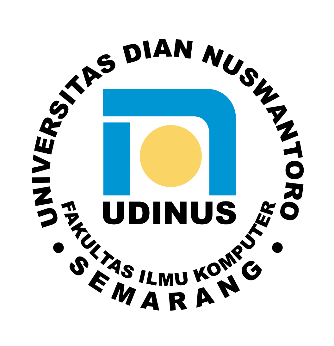 ANY QUESTIONS?